Music
Lesson Plan
01.
Introduction to Music
Elaborate on what you want to discuss.
02.
table of contents
Musical Instruments
Elaborate on what you want to discuss.
Elaborate on what you want to discuss.
Music Genres
03.
Elaborate on what you want to discuss.
Introduction to Music
Elaborate on what you want to discuss.
01.
What is Music?
exercitation mollit nulla laborum est amet mollit voluptate nisi enim Lorem elit qui non veniam qui elit cillum laboris occaecat magna aliqua ex fugiat reprehenderit cupidatat velit nostrud occaecat aliqua elit minim velit pariatur ipsum laborum veniam laboris incididunt magna.
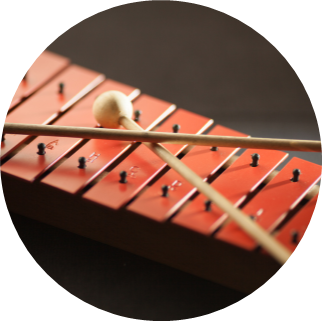 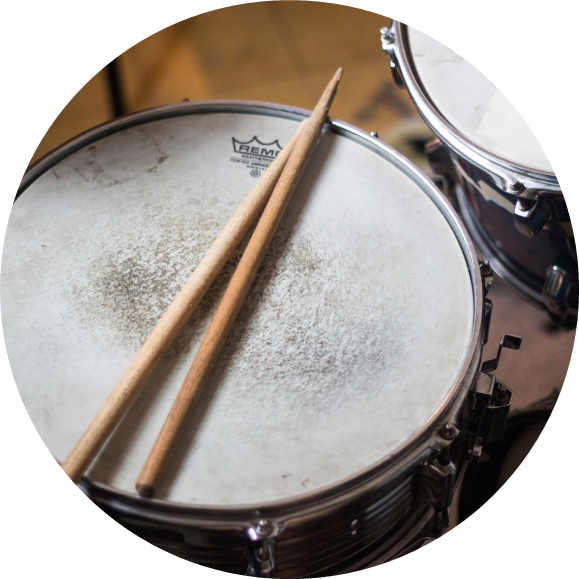 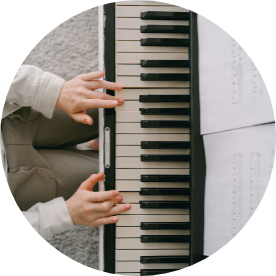 Brief History of Music
exercitation mollit nulla laborum est amet mollit voluptate nisi enim Lorem elit qui non veniam qui elit cillum laboris occaecat magna aliqua ex fugiat reprehenderit cupidatat velit nostrud occaecat aliqua elit minim velit pariatur ipsum laborum veniam laboris incididunt magna.
Rhythm
Meter
exercitation mollit nulla laborum est amet mollit voluptate nisi enim Lorem elit qui non veniam qui elit cillum laboris occaecat magna aliqua ex fugiat reprehenderit cupidatat velit nostrud occaecat aliqua elit minim velit pariatur ipsum laborum veniam laboris incididunt magna.
exercitation mollit nulla laborum est amet mollit voluptate nisi enim Lorem elit qui non veniam qui elit cillum laboris occaecat magna aliqua ex fugiat reprehenderit cupidatat velit nostrud occaecat aliqua elit minim velit pariatur ipsum laborum veniam laboris incididunt magna.
02.
Musical Instruments
Elaborate on what you want to discuss.
Strings
Woodwinds
Keyboard
Brass
Elaborate on what you want to discuss.
Elaborate on what you want to discuss.
Elaborate on what you want to discuss.
Elaborate on what you want to discuss.
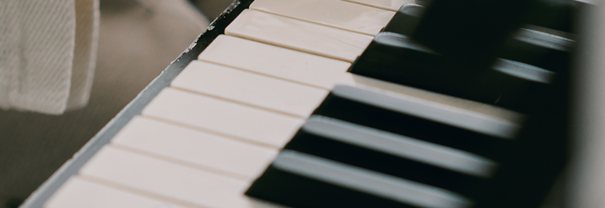 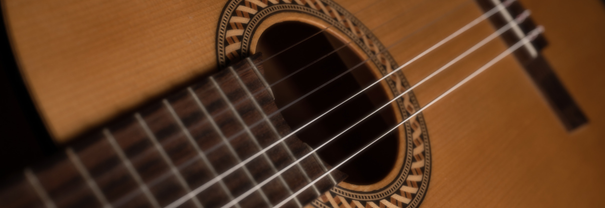 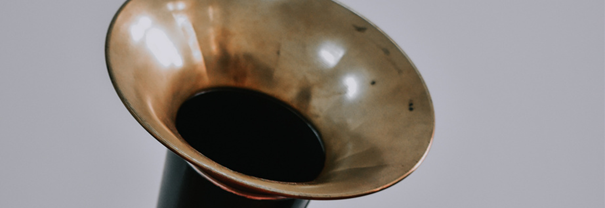 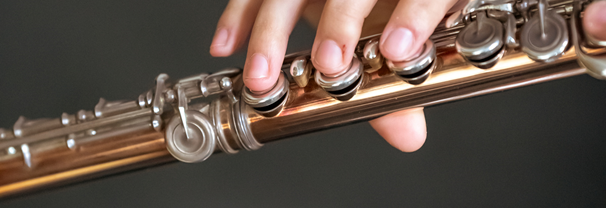 Musical Instruments
exercitation mollit nulla laborum est amet mollit voluptate nisi enim Lorem elit qui non veniam qui elit cillum laboris occaecat magna aliqua ex fugiat reprehenderit cupidatat velit nostrud occaecat aliqua elit minim velit pariatur ipsum laborum veniam laboris incididunt magna. exercitation mollit nulla laborum est amet mollit voluptate nisi enim Lorem elit qui non veniam qui elit cillum laboris occaecat magna aliqua ex fugiat reprehenderit cupidatat velit nostrud occaecat aliqua elit minim velit pariatur ipsum laborum veniam laboris incididunt magna.
Elaborate on what you want to discuss.
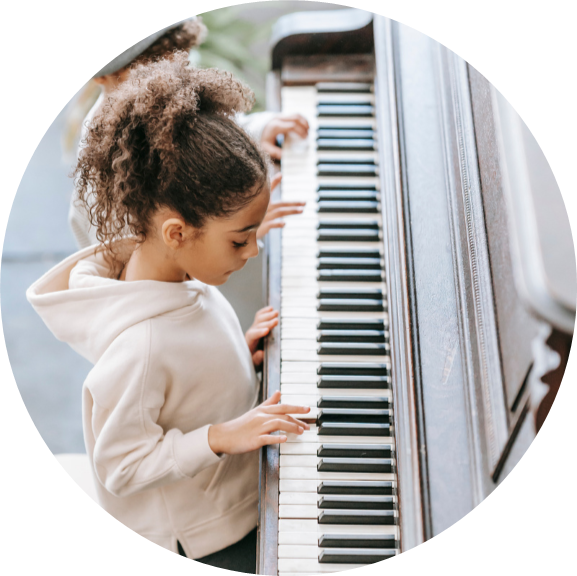 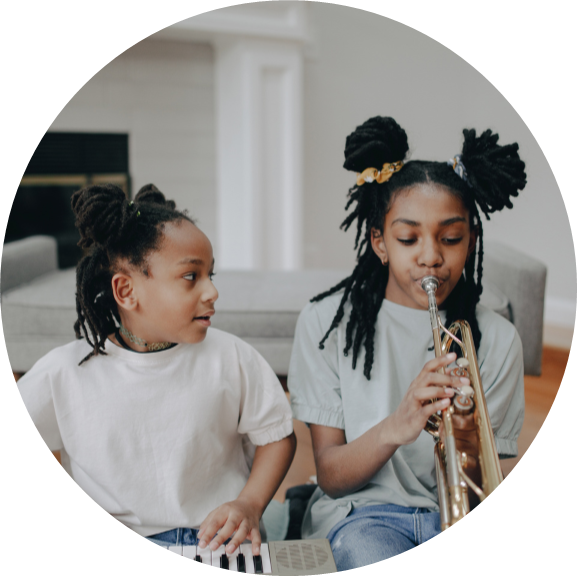 Gallery Image
Add a short description here.
Add a short description here.
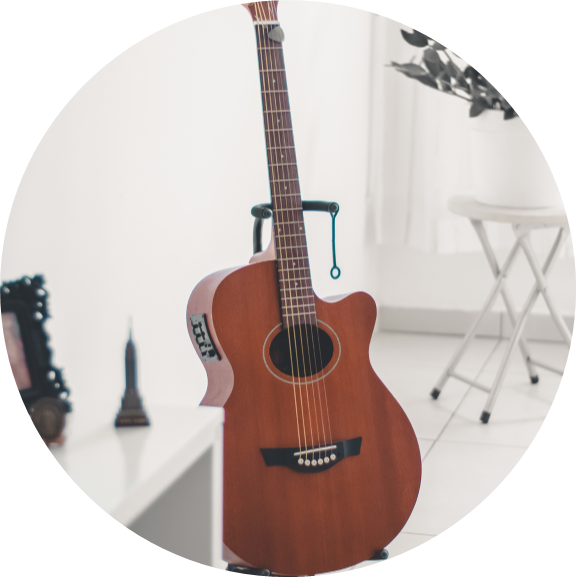 What can you say about your projects? Share it here!
Add a short description here.
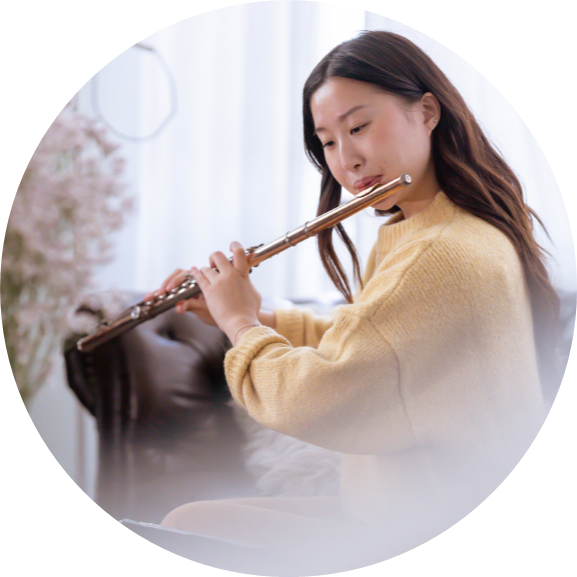 OUR STUDENTS
quis Lorem consectetur est irure dolor sint magna amet anim et incididunt incididunt sunt excepteur in commodo eu laboris sunt exercitation sunt dolore incididunt occaecat duis sit ullamco veniam cupidatat do adipisicing sint ex fugiat consectetur esse enim excepteur ipsum deserunt exercitation sit ad nisi incididunt commodo consectetur ullamco cupidatat officia cupidatat non pariatur proident
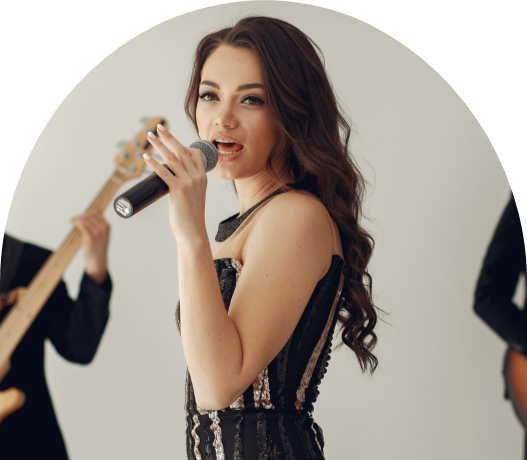 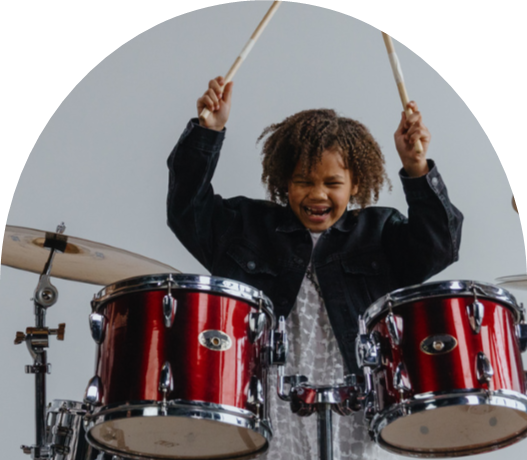 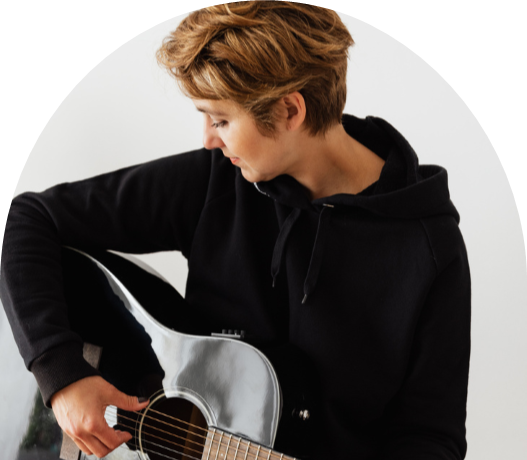 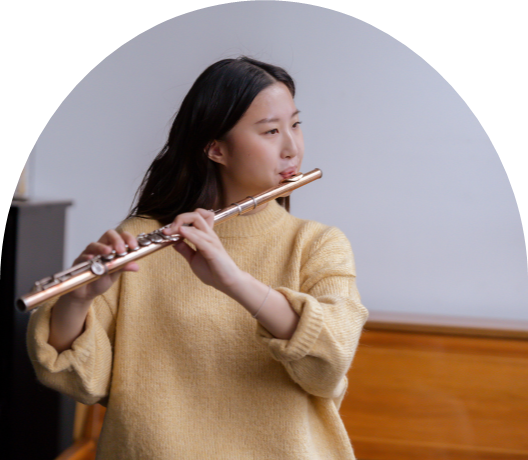 name surname
name surname
name surname
name surname
Elaborate on what you want to discuss.
Elaborate on what you want to discuss.
Elaborate on what you want to discuss.
Elaborate on what you want to discuss.
Write an original statement or inspiring quote
45%
67%
23%
academic performance
social and emotional skills
cognitive development
Elaborate on the featured statistic.
Elaborate on the featured statistic.
Elaborate on the featured statistic.
03.
Music Genres
Elaborate on what you want to discuss.
Our
History
Presentations are communication tools that can be used as demonstrations, lectures, speeches, reports, and more. It is mostly presented before an audience.
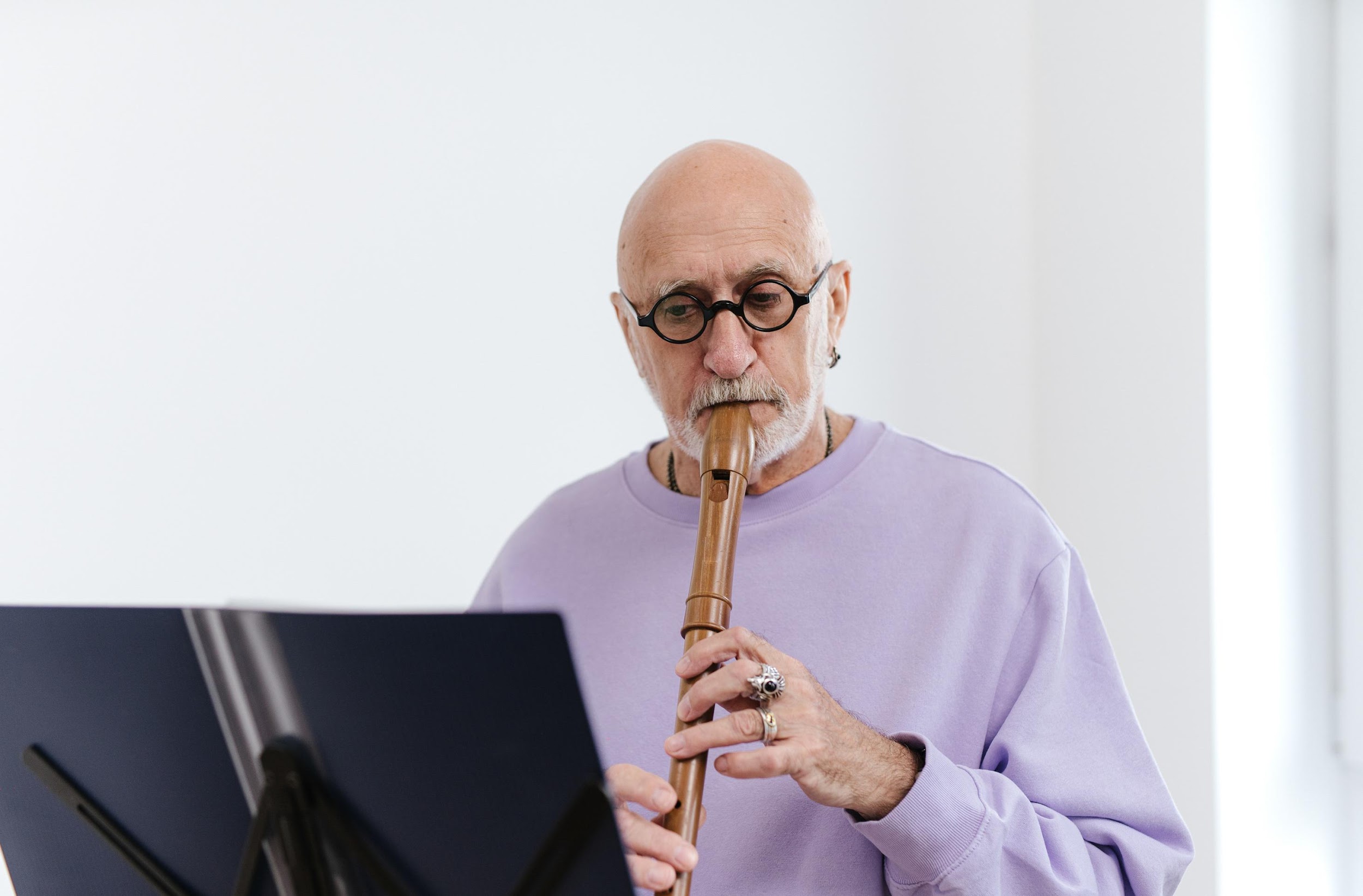 A picture is worth a thousand words
Write an original statement or inspiring quote
— Include a credit, citation, or supporting message
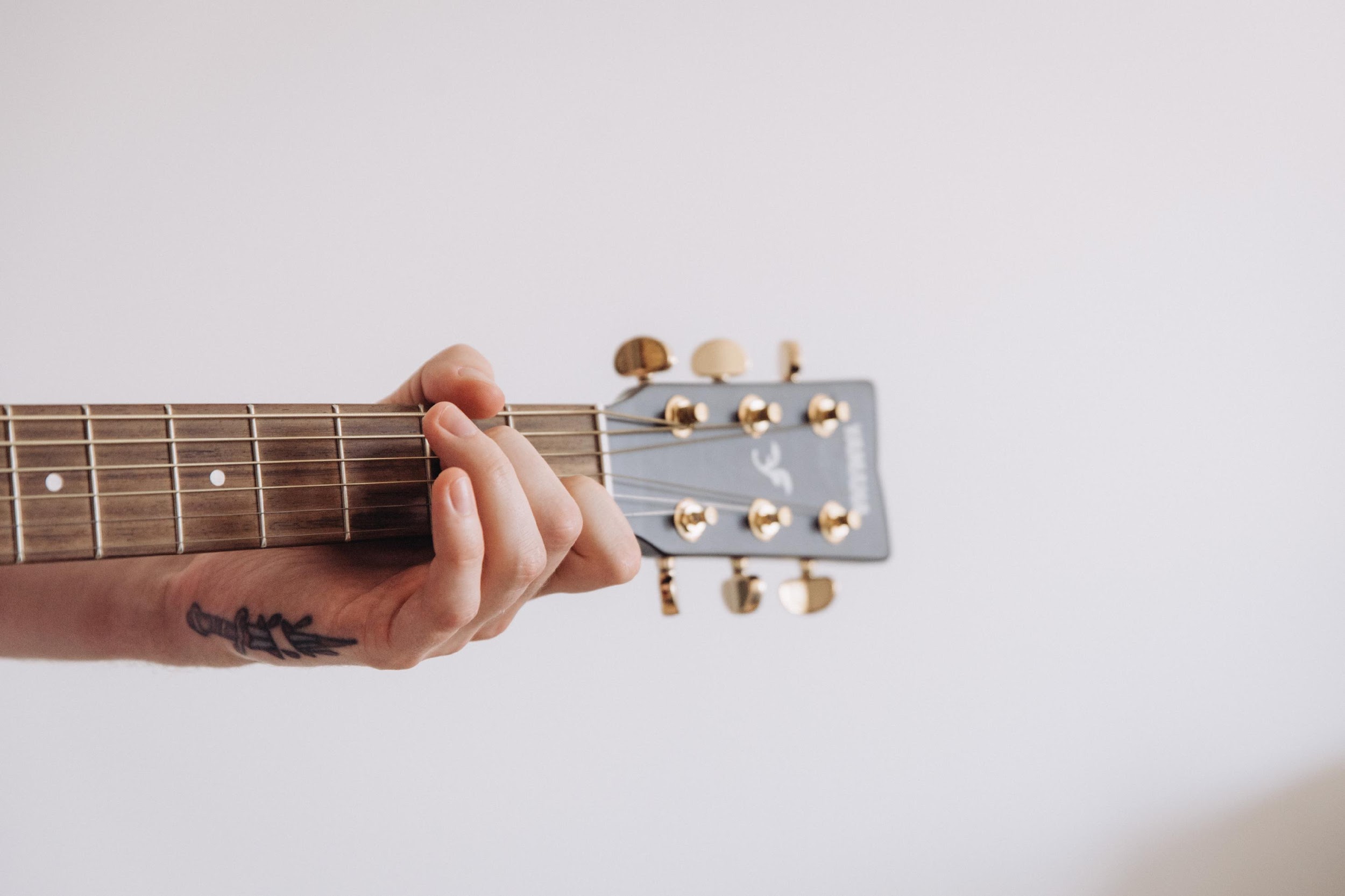 @reallygreatsite
123 Anywhere St., Any City,ST 12345
hello@reallygreatsite.com
123-456-7890
EMAIL
ADDRESS
PHONE
SOCIALS
THANK YOU
RESOURCE PAGE
Use these design resources in your Canva Presentation.
Fonts
Design Elements
This presentation template
uses the following free fonts:
TITLES:
BEBAS NEUE

HEADERS:
BEBAS NEUE

BODY COPY:
ROBOTO
You can find these fonts online too.
Colors
#2C2A52
#4F4F9C
#A3C5E7
#FCD441
#FF5757
DON'T FORGET TO DELETE THIS PAGE BEFORE PRESENTING.
CREDITS
This presentation template is free for everyone to use thanks to the following:
for the presentation template
Pexels, Pixabay
for the photos
Happy designing!